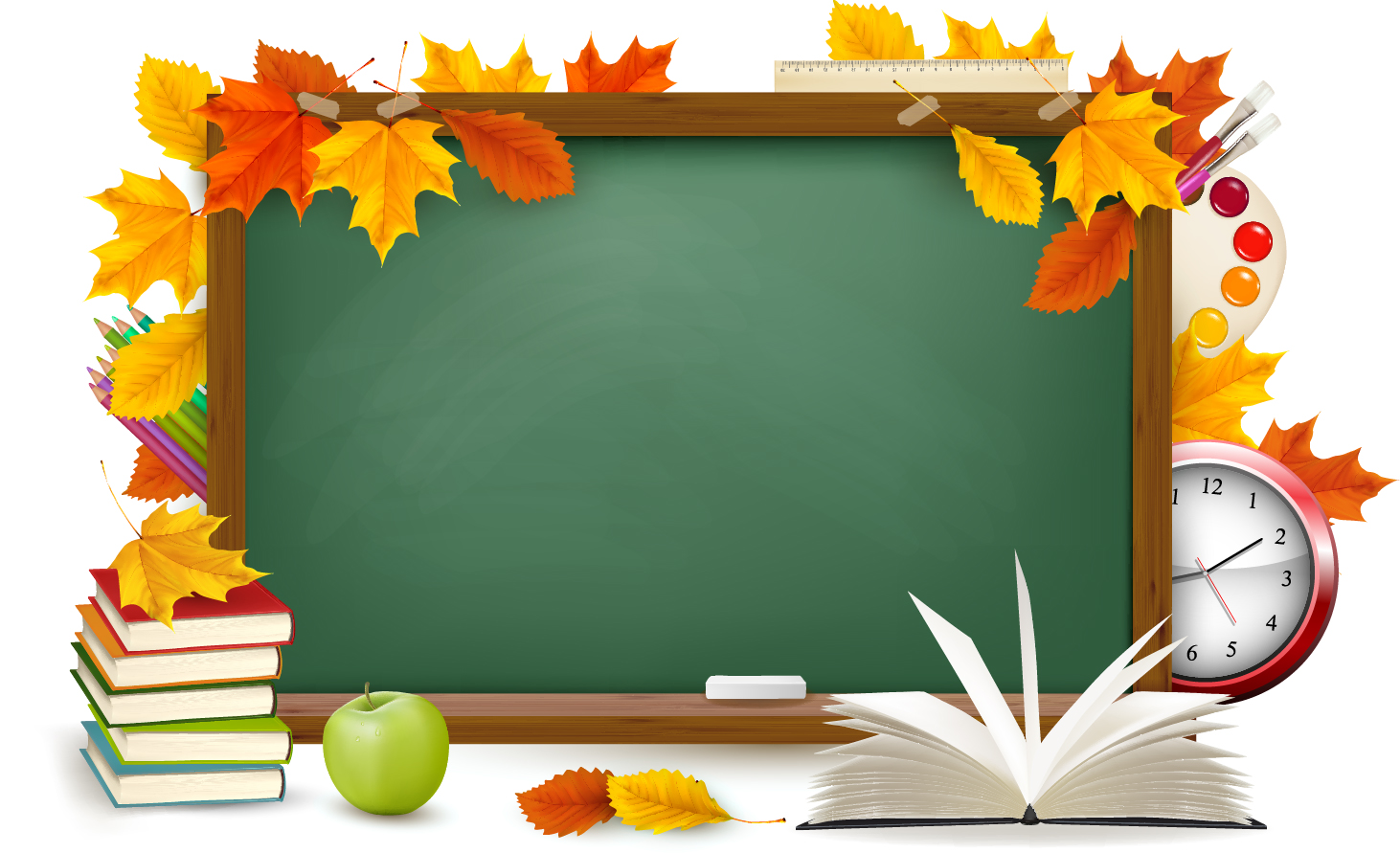 Навчання толерантності 
на сучасному уроці. 
Інноваційний підхід до 
виховання дітей.
Автор : Волк Н.В.
Толерантність - це гармонія в багатоманітності.
„Любов виникає з любові, коли хочу, щоб мене любили, я сам першим люблю”.

Григорій Сковорода.
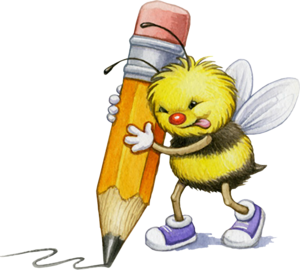 Автор : Волк Н.В.
Толерантність - це здатність без агресії сприймати думки, поведінку, форми самовираження та спосіб життя іншої людини, які відрізняються від власних.
Автор : Волк Н.В.
Форми  роботи які сприяють вихованню толерантності
робота в діалозі (парі, групі)
використання на уроках природниз  ситуацій або створення їх штучно
робота з художнім текстом
Використання ігрової діяльності
Автор : Волк Н.В.
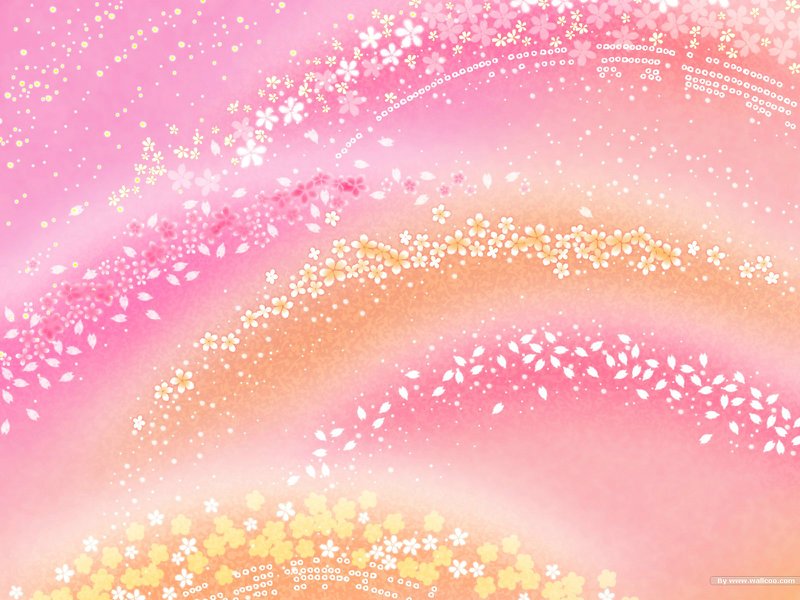 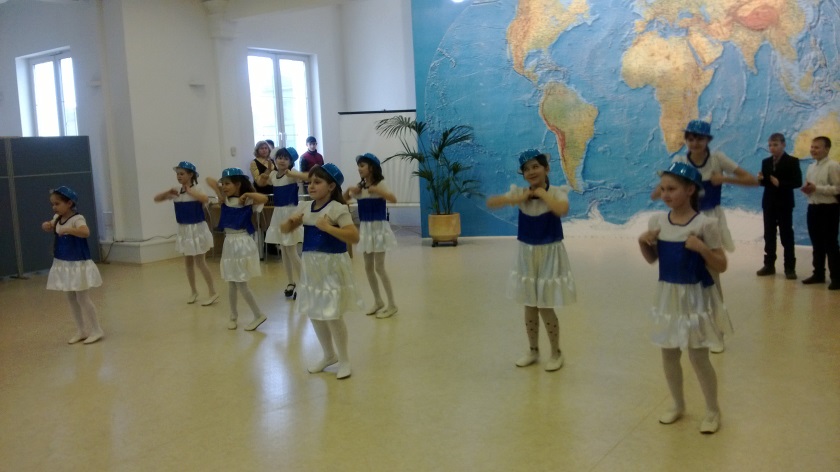 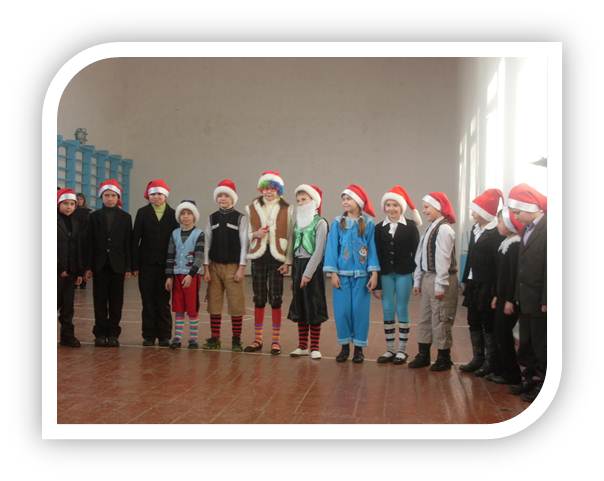 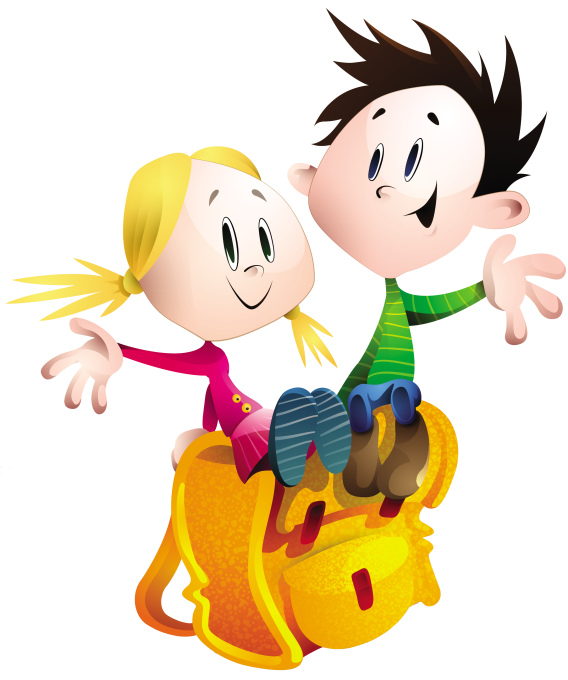 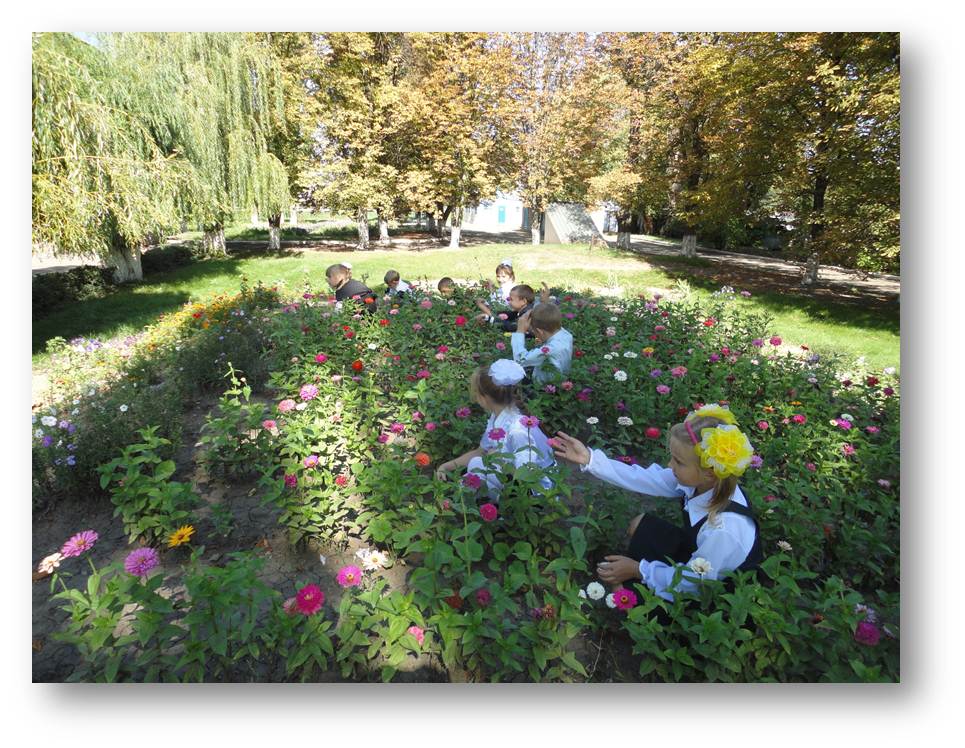 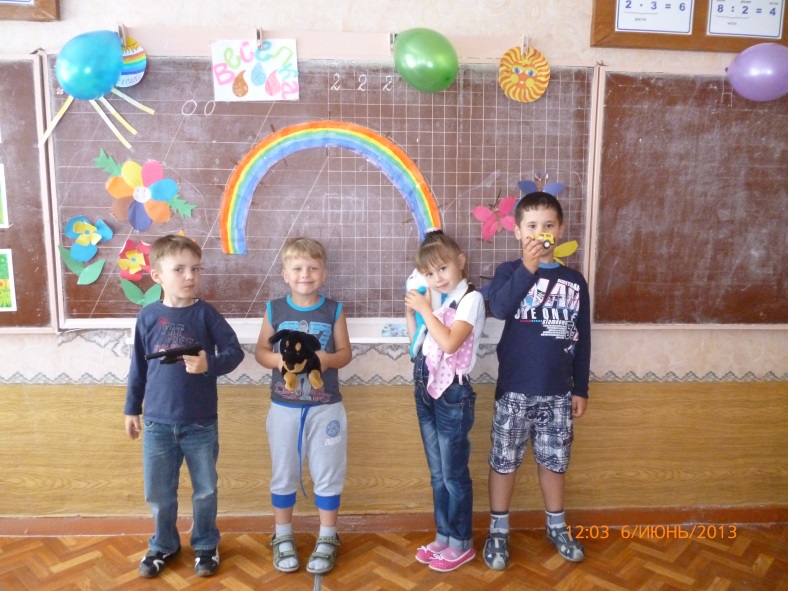 Автор : Волк Н.В.
Завдання виховної роботи
Розвивати в учнів комунікаційні навички
Сприяти формуванню  вміння розуміти себе та інших
Давати правильну оцінку діям інших людей,вести діалог,приймати участь в спільних заходах
Познайомити з основними правилами ділового та побутового етикету
Автор : Волк Н.В.
Принципи роботи педагога
Автор : Волк Н.В.
Пам’ятка
Вчиться не тільки розумно говорити,але й слухати
Вмійте володіти своїми почуттями,стримуйте їх
Вчиться бачити та відчувати співрозмовника
Не дозволяйте собі недбалість мови, стежте за своїми фразами
Виробляйте  вміння організовувати думку, уникайте багатослів'я
Тримайте  під контролем силу голосу, манеру
Відкиньте  сором'язливість, будьте серйозними
Автор : Волк Н.В.